Из опыта работы с детьми с ОВЗ в начальной школе.Родионова Любовь Викторовна, учитель начальных классов МБОУ СОШ №3,г.Бийска.
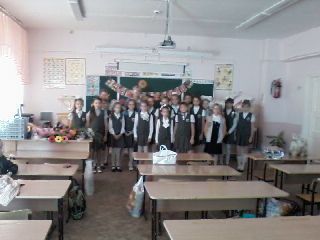 Инклюзивное образование – это процесс совместного воспитания и обучения лиц с ОВЗ и нормально развивающихся сверстников.
Целью инклюзивного образования является преодоление социальных, физиологических и психологических барьеров на пути приобщения ребенка с ОВЗ к общему образованию, введение  его в культуру, приобщение к жизни в социуме.
Инклюзивное образование призвано решить следующие задачи:1.Создание адаптивной образовательной среды.2.Обеспечение индивидуального педагогического подхода к ребенку с ОВЗ с учетом специфики и выраженности нарушения развития, социального опыта, индивидуальных и семейных ресурсов.3.Построение обучения особым образом – с выделением специальных задач, разделов содержания обучения, а также методов, приемов и средств достижения тех образовательных задач, которые в условиях нормы достигаются традиционными способами.
Ожидаемые результаты:1. Выход детей с ОВЗ из состояния изолированности от общества.2. Реализация конституционных прав детей с ОВЗ на образование в соответствии с их возможностями.3. Получение ими образования в соответствии с индивидуальными возможностями.4. Реализация себя в обществе.5. Повышение качества жизни.
1. Индивидуальный учебный план и индивидуальная образовательная программа учащегося – ребенка с ОВЗ.2. Социальная реабилитация ребенка с ОВЗ в образовательном учреждении и вне него. 3. Психолого-педагогический консилиум образовательного учреждения.4. Индивидуальная психолого-педагогическая карта развития ребенка с ОВЗ.5. Портфолио учащегося – ребенка с ОВЗ.
Группа школьников с ОВЗ: снарушениями слуха, зрения, речи, опорно-двигательного аппарата, интеллекта, с выраженными расстройствами эмоционально-волевой сферы, с задержкой  и комплексными нарушениями развития, расстройствами аутического синдрома.
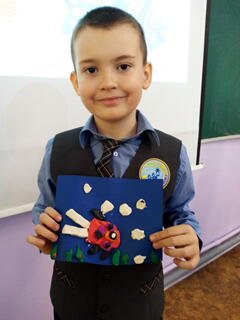 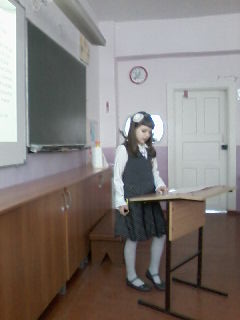 1.Деятельностный подход.2. Проблемное обучение.3. Коммуникативные навыки как условие социализации.4. Игровой компонент .
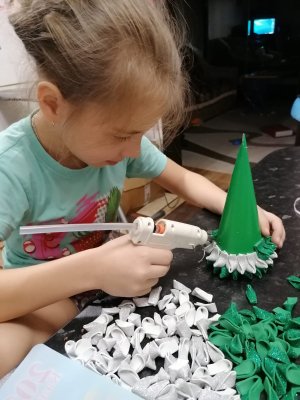 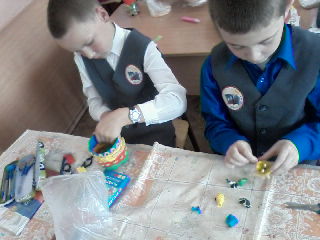 5.Совместное групповое обучение.6. Взаимное обучение сверстников. 7. Дифференцированные индивидуальные задания.8.  Задания на развитие психических процессов.9. Задания на развитие мелкой моторики.10. Здоровьесберегающие технологии. 11. Использование ИКТ .
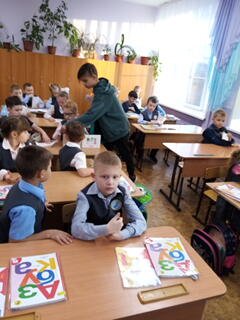 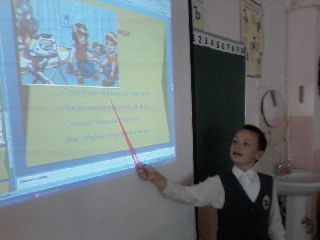 Воспитательная работавовлекать в воспитательную работу ( призывать к участию в классных и школьных мероприятиях),во внеурочную деятельность, дополнительное образование.
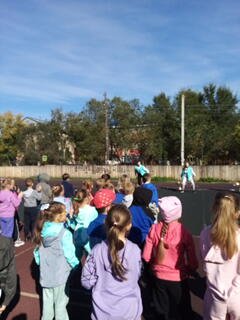 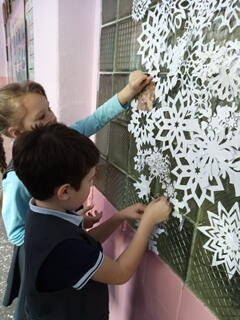 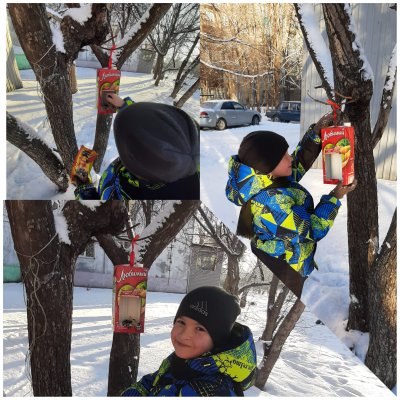 Работа с родителямиНаиболее эффективными среди форм индивидуального воздействия считаю: совместное обсуждение с родителями хода и результатов коррекционной работы; анализ возможных причин незначительного продвижения в работе и совместная выработка рекомендаций по преодолению негативных тенденций в развитии ребенка; индивидуальные практикумы по обучению родителей совместным формам деятельности с ребенком, носящие коррекционную направленность.